A klímaváltozás hidrológiai vonatkozásai a Kárpát-medencében
Klímaváltozás – kiselőadás
Pusztai László
ELTE TTK Földtudományi Bsc III. évfolyam
Meteorológia szakirány
Budapest, 2013. november 14. csütörtök
Miről lesz szó?
Hazai éghajlati tendenciák
a közelmúlt megfigyelései
várható éghajlatváltozás
Közelmúltbeli példák
Éghajlati sérülékenység – hidrológiai szempont
Megoldandó hidrológiai problémák
Stratégiai lépések – a II. Nemzeti Éghajlat-változási Stratégia hidrológiai szempontjainak , eszközrendszerének bemutatása
Tendenciák
Hőmérséklet-emelkedés
Evaporáció szintje emelkedik
Csapadékösszeg csökken
Rövid idejű intenzív csapadékhullás valószínűsége megnő
Aszályosság nő
Hőhullámok
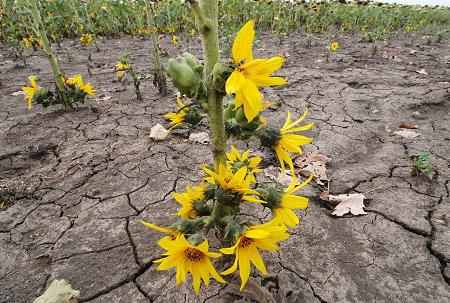 Hőmérséklet-emelkedés
Országos éves középhőmérséklet idősora (1901-2009):
+ lineáris trend, 10 éves mozgóátlag
Szignifikáns emelkedés, különösen
tavasszal és nyáron
Hidrológiai hatások:
Több energia a légkörben: hevesebb záporok, zivatarok
 Intenzívebb párolgás: aszályosság  nő, vízhiány
Csapadék – mennyiség és eloszlás
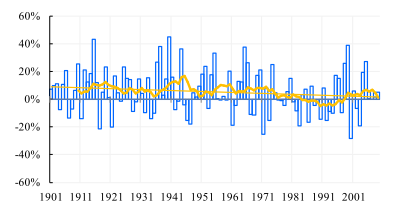 Országos éves csapadékösszegek idősora (1901-2009):
+ lineáris trend, 10 éves mozgóátlag
0% - 1971-2000 közti időszak átlaga
Csökkenő mennyiség
Csapadékváltozás mértéke régiónként(1960-2009 között)
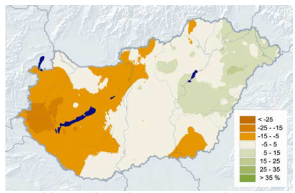 Éves
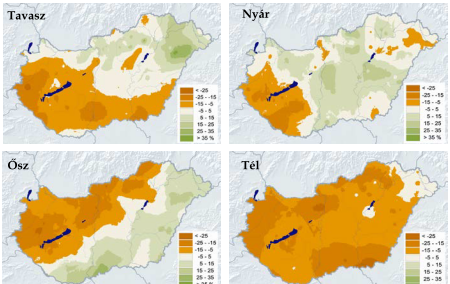 Évszakos
A csapadékhullás szeszélyességének változása (1960-2009)
A csapadékos napok (éves) száma csökkent
Maximális 1 napos csapadékösszeg
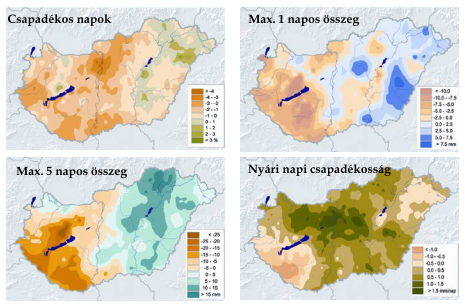 Maximális 5 napos csapadékösszeg
Nyári napi csapadékosság
A csapadékmennyiség várható változása a 21. században
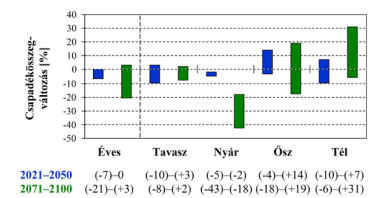 ALADIN
PRECIS
RegCM
REMO
Négy regionális klímamodell eredménye:
 Szárazabb nyár, különösen a 21. század második felében
 Csapadékosabb ősz, tél
 A csapadék éves eloszlása 
 Az éves csapadékösszeg csökken
Évszakos csapadékösszeg csökkenésének valószínűsége
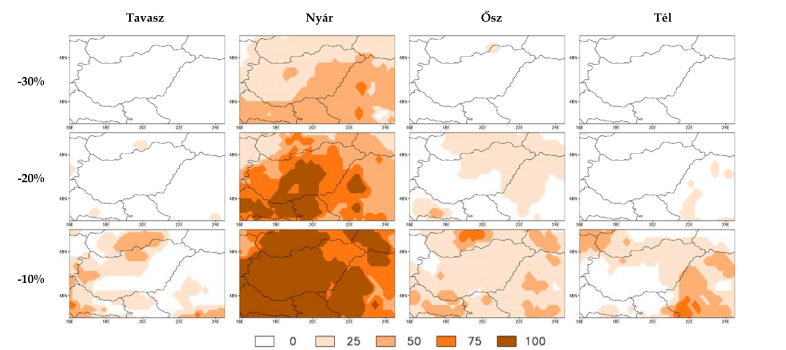 1961-1990
2071-2100
A 4 modell alapján
A Duna vízállása2013.05.21-06.17. között
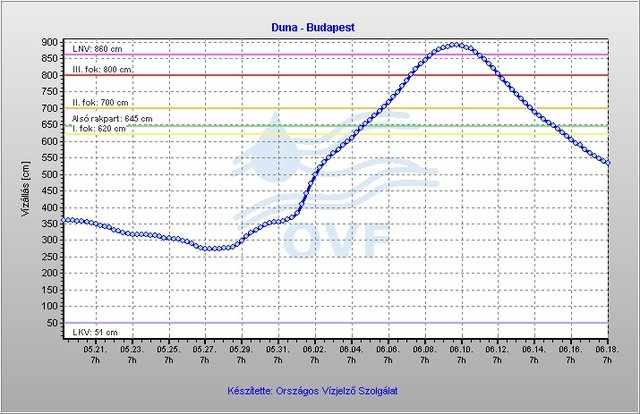 Hidrológiai szempont: nem csak a Kárpát-medencére, hanem a teljes vízgyűjtőre figyelemmel kell lenni
Nemzetközi együttműködés szükségessége
Csapadék 2010-2012 között
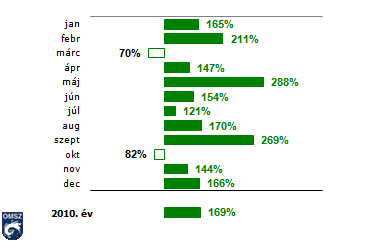 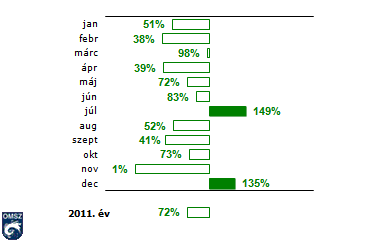 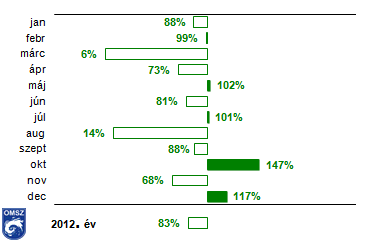 58 állomás átlagolva
100%: 1971-2000
II. Nemzeti Éghajlatváltozási Stratágia (NÉS-2)
Elődje: első Nemzeti Éghajlatváltozási Stratégia (NÉS-1, 2008)
Vitaanyag, jelenleg egyeztetés alatt
Jelenlegi és várható éghajlat – Sérülékenység, helyzetelemzés
Nemzeti Alkalmazkodási Stratégia (NAS)
+ Nemzeti Vízstratégia (2013. március)
Magyarország vizeiben megfigyelt változások
Duna:
Évi lefolyás átrendeződése
Csökkenő nyári  kisvizek
Növekvő vízhőmérséklet
Jégjelenségek csökkenése
Északi-középhegység:
Csökkenő évi lefolyás (Zagyva)
Gyakoribb villámárvizek
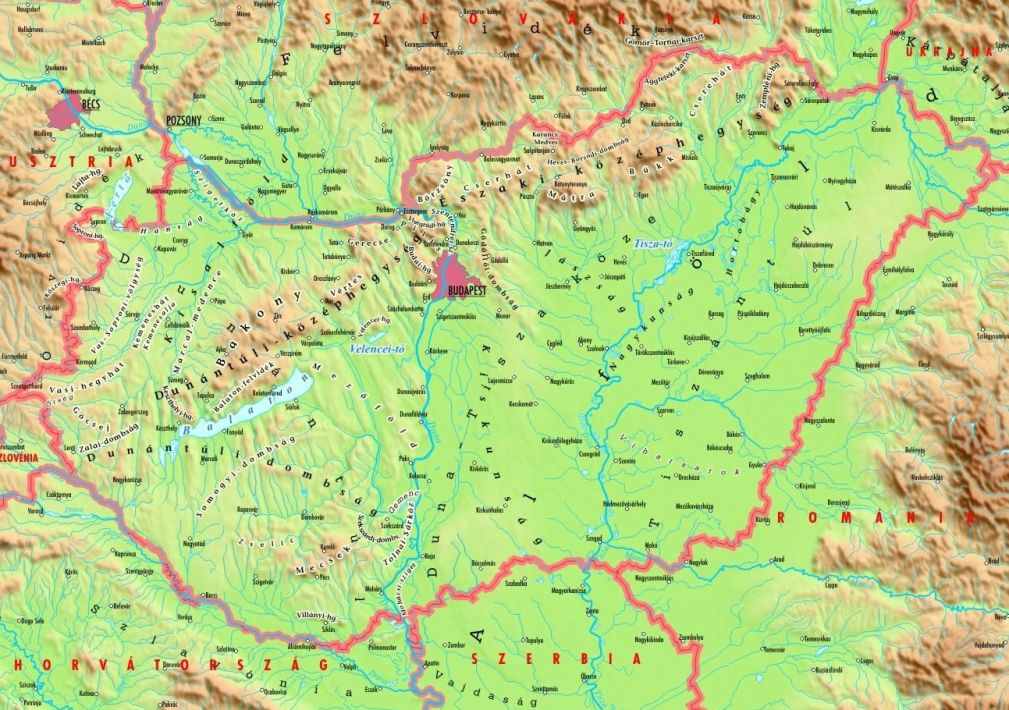 Tisza:
Csökkenő évi lefolyás
Gyakoribb árvizek
Balaton:
Csökkenő hozzáfolyás (Zala)
Csökkenő évi természetes vízkészlet
Gyakoribb tartósabb alacsony vízállás
Duna-Tisza-köze:
Csökkenő lefolyás 
Süllyedő talajvízszint
Kiszáradó tavak
Aszállyal szembeni sérülékenység
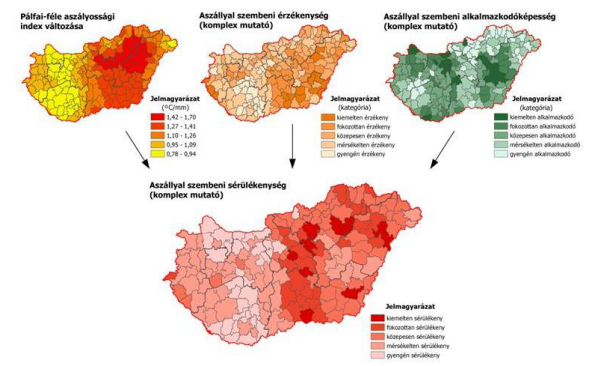 Alkalmazkodási irányok a NAS alapjánhidrológiai vetület I.
Cselekvési irányok:
Vásárhelyi Terv Továbbfejlesztése program – árvízi tározók, ártéri tájgazdálkodás
 Vízelvezető vízrendezési gyakorlat helyett vízvisszatartó vízrendezési gyakorlat
Területhasználat felülvizsgálata és a változó feltételekhez igazítása
Víztakarékos öntözési és vízhasználati technológiák elterjesztése
Csökkenteni kell a hirtelen lezúduló esőzések hatásaiból eredő vízminőségi kockázatot
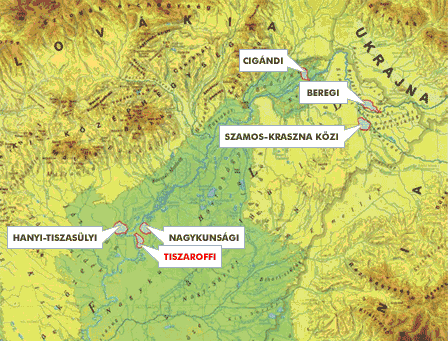 Árvízi tározók - Tisza
Alkalmazkodási irányok a NAS alapjánhidrológiai vetület II.
Cselekvési irányok (folytatás):
A vízjárás és a hidrológiai adottságok mélyebb elemzése
Szélsőséges árvizek és az árvízszintek emelkedési okainak feltárása, árvízi és záportározók lehetőségei
Éghajlati forgatókönyvenként – alternatívák, költségek
A folyószabályozások előtti állapot
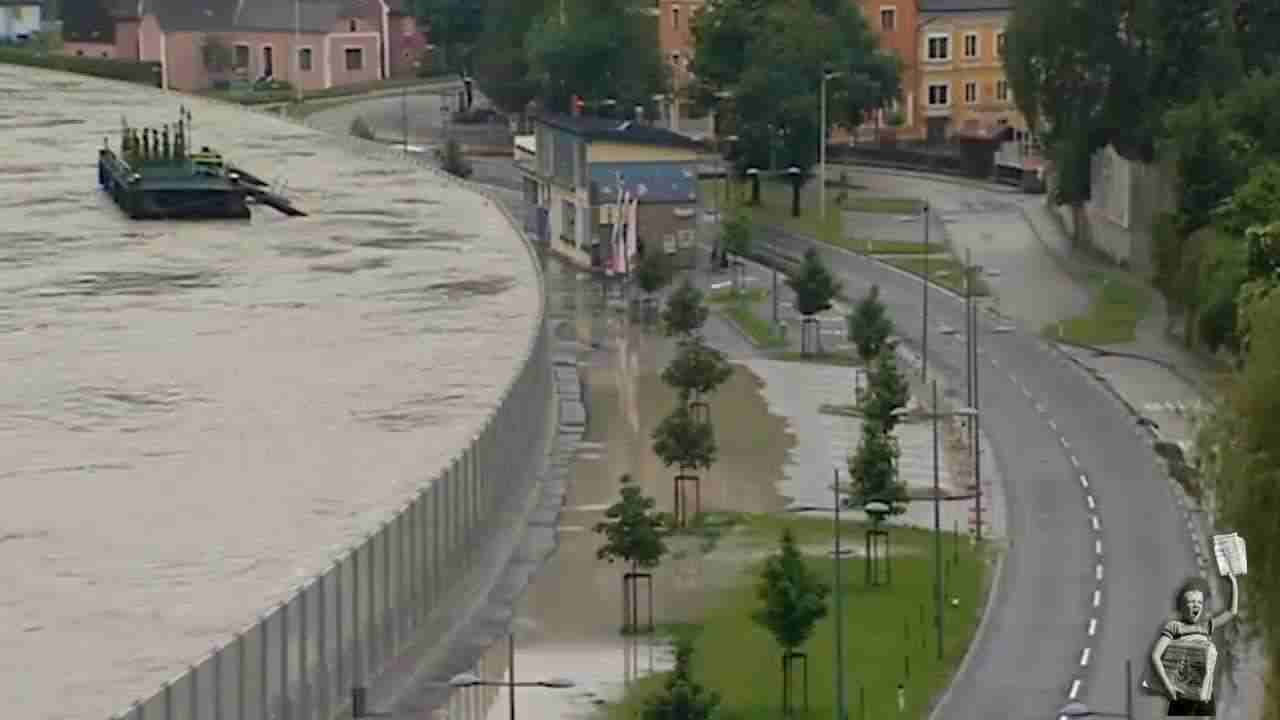 Felhasznált irodalom:
Klímaváltozás 2011 – Klímaszcenáriók a Kárpát-medence térségére (Budapest, 2011)
Második Nemzeti Éghajlatváltozási Stratégia 2014-2025 kitekintéssel 2050-re (szakpolitikai vitaanyag, 2013. szeptember)
HYDROINFO
OMSZ honlap – Elmúlt évek/ évszakok/ hónapok időjárása
Nemzeti Vízstratégia (2013)
Köszönöm a figyelmet!
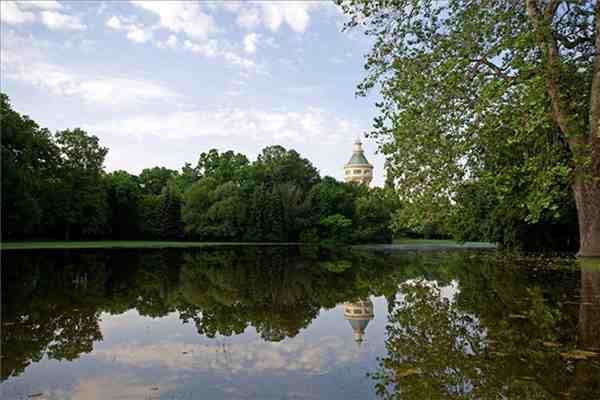